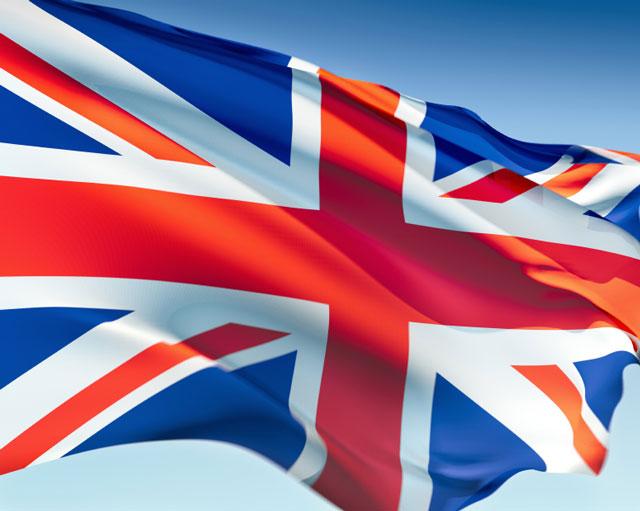 Symbols of Great Britain: Flowers
E
R
O
S
1
A
I
D
F
F
O
D
L
2
H
S
T
I
T
L
E
3
A
R
H
M
O
C
K
S
4
3.Symbol of Scotland
2.Symbol of Wales
4.Symbol of Northern Ireland
1.Symbol of England
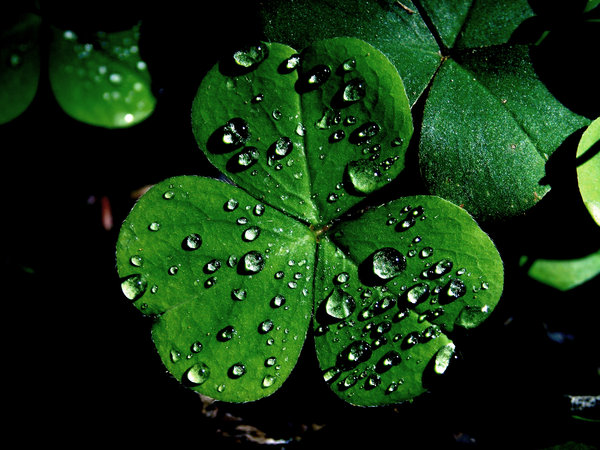 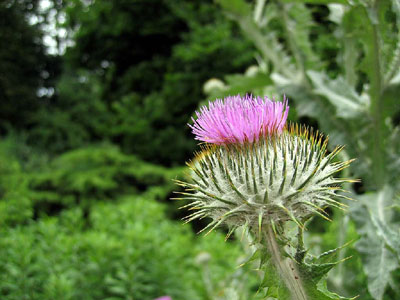 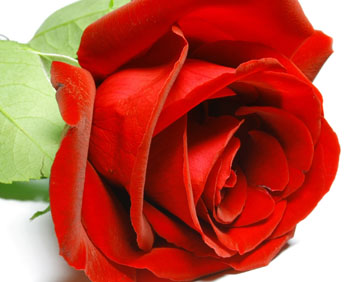 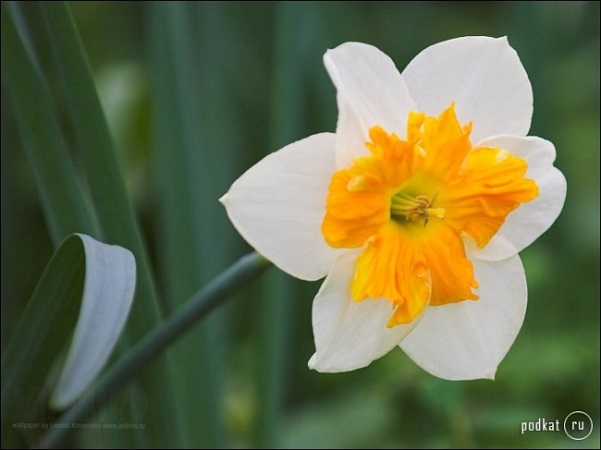 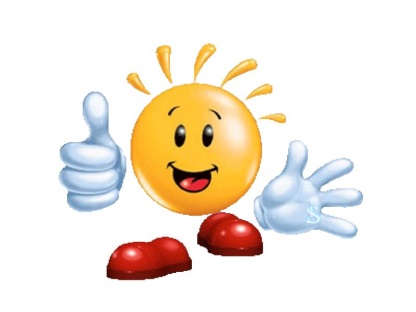 Well-done !